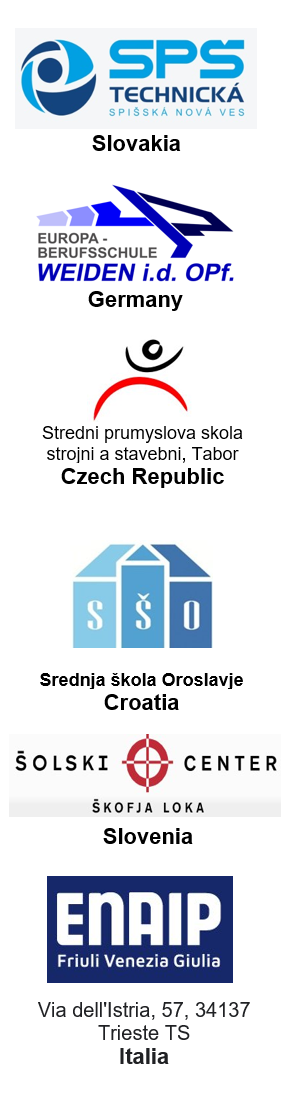 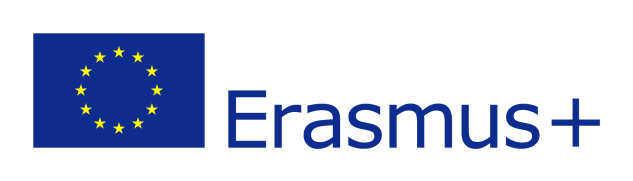 NÁŠ PROJEKTOVÝ TÝŽDEŇ
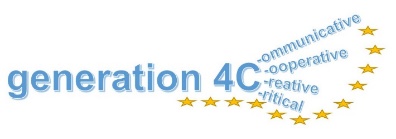 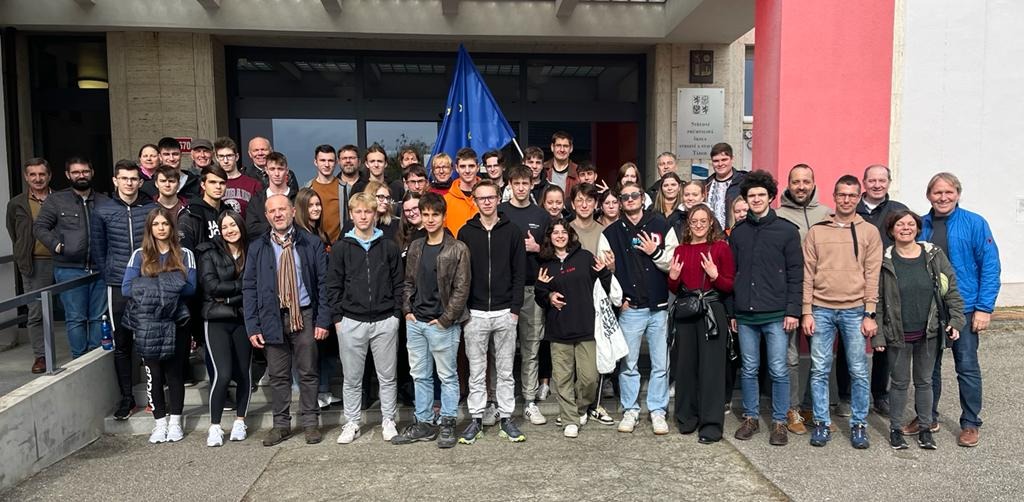 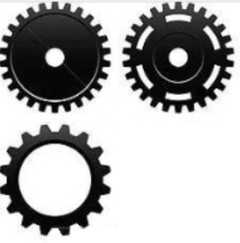 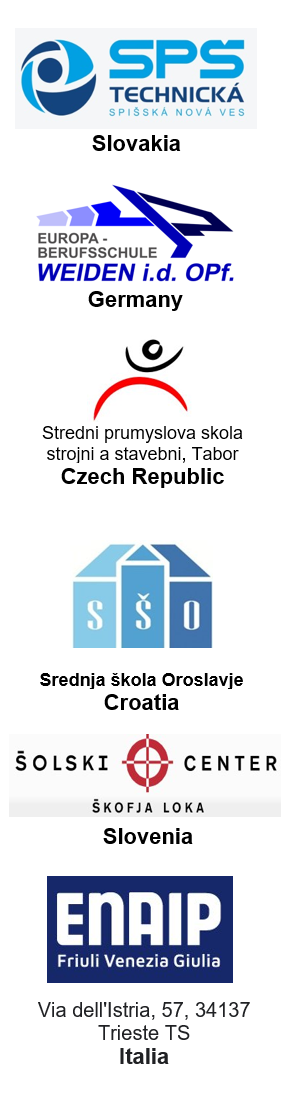 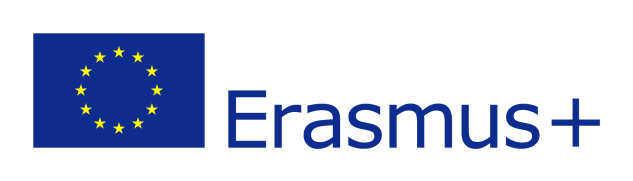 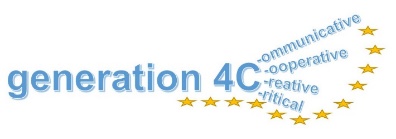 37 študentov zo 6 krajín 
Taliansko, Nemecko, Slovinsko, Slovensko, Chorvátsko, Česká Republika
Rozdelení do skupín po 6 ľudí
V každom tíme boli študenti z rôznych krajín
Každý tím pracoval na vlastnej práci
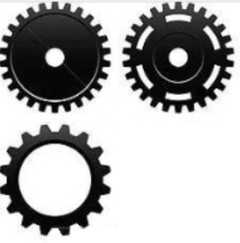 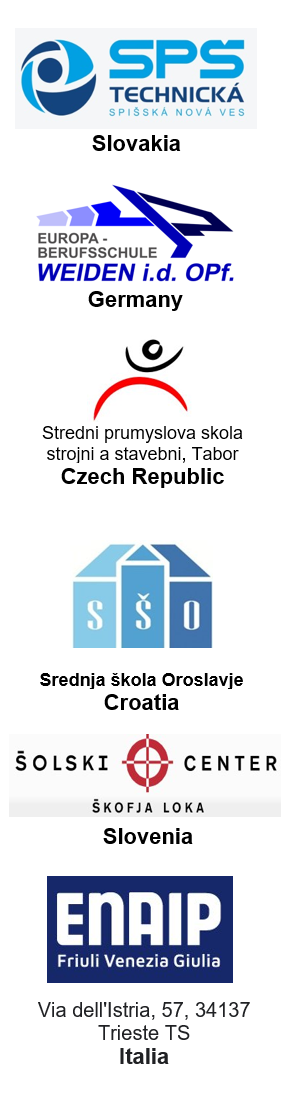 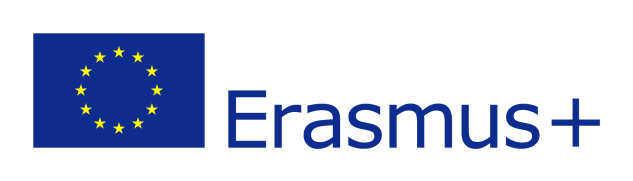 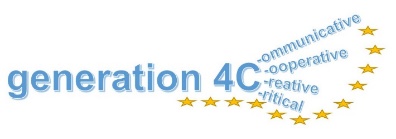 ÚLOHY RIEŠENÉ V PROJEKTE
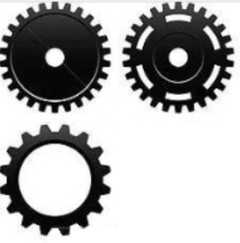 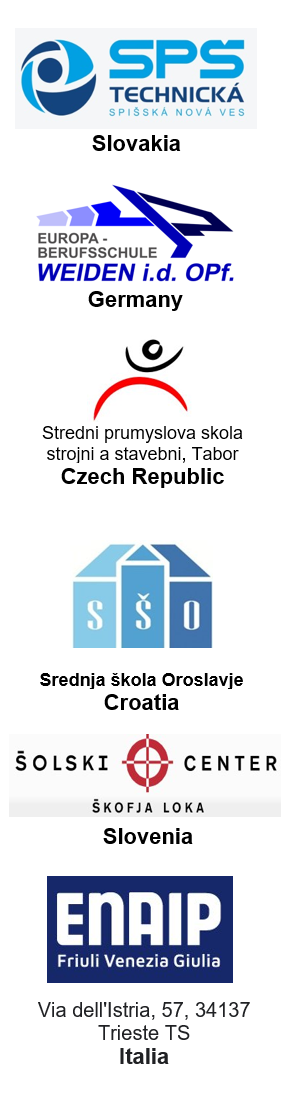 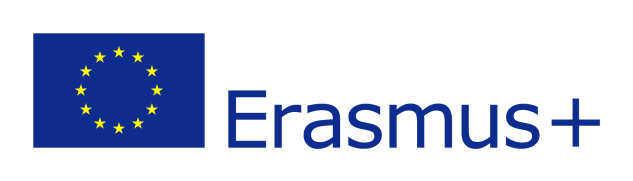 Prvý deň
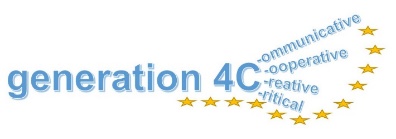 Každý deň sme dostali pracovné listy s úlohami, na ktorých sme mali pracovať. Na týchto papieroch boli otázky na rôzne témy, všetky spojené s energiou.

Dostali sme aj drevené kocky, na ktoré sme potom vygravírovali svoje mená na jednu stranu, dobrú kvalitu a záľubu na druhú aby sme sa navzájom spoznali.
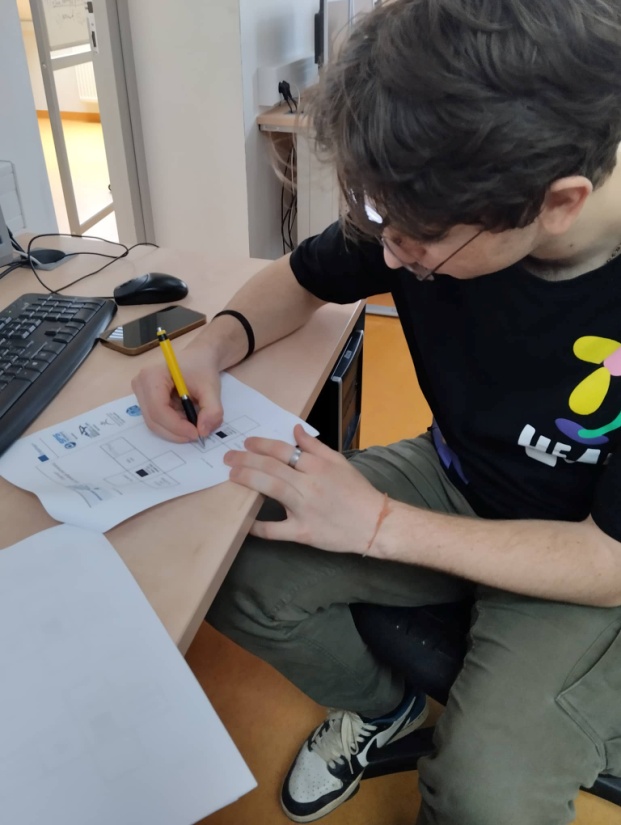 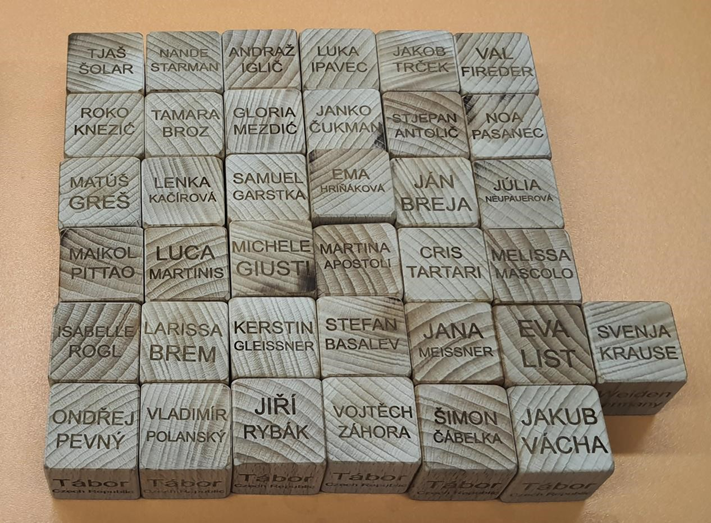 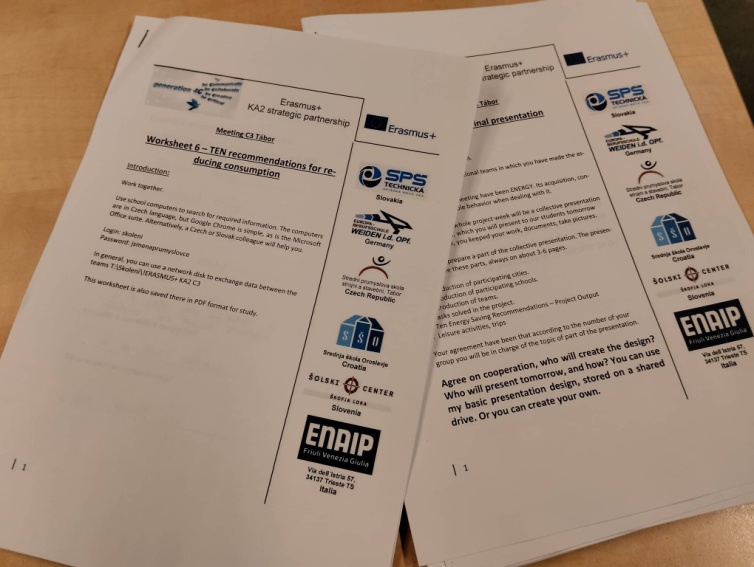 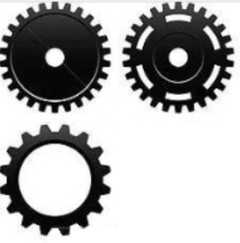 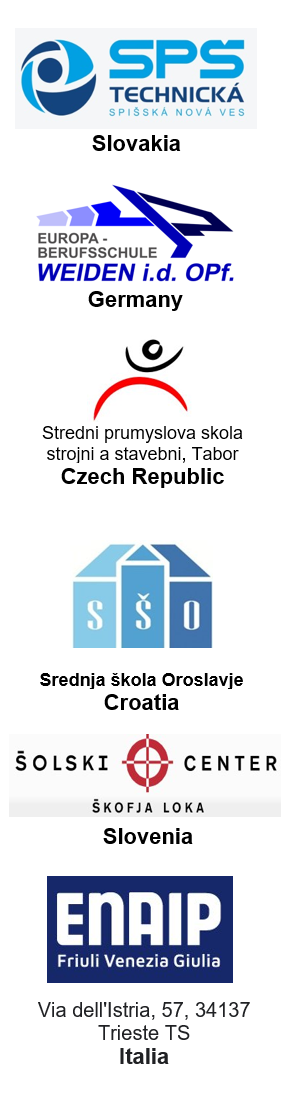 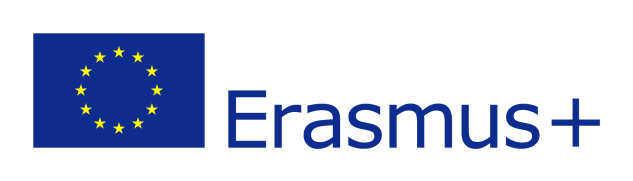 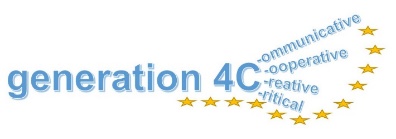 Druhý deň
Dostali sme Vatmetre s úlohou merať rôzne spotreby viacerých zariadení. Počnúc našimi telefónmi a notebookmi končiac meraním hriankovača a školských počítačov. Zistili sme aj celkové spotreby a rôzne zdroje elektriny našich krajín. (každý tím mal svoju krajinu na štúdium).

Potom si každý v tíme vybral ikonu pripojenú k témam súvisiacim s energiou, aby ju potom laserom vygravíroval na naše kocky spolu s meraním vo wattoch, ktoré nás najviac prekvapilo.
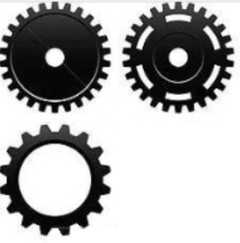 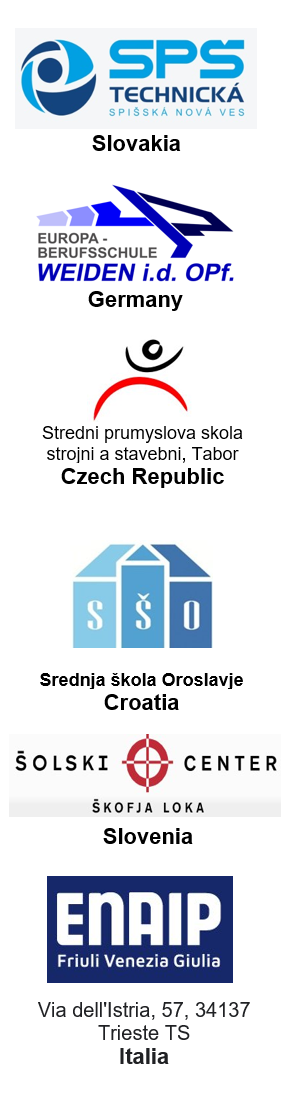 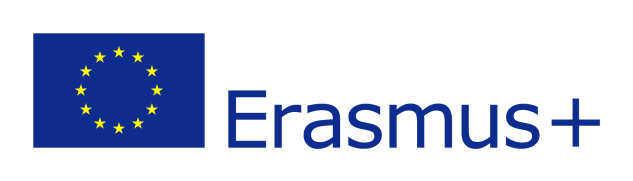 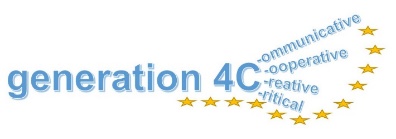 Tretí deň
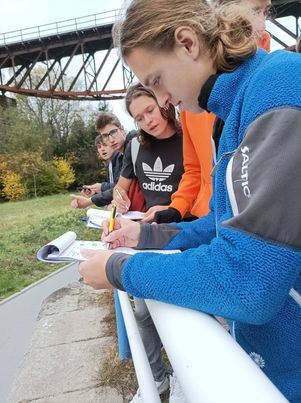 Ako prvú úlohu sme sa museli naučiť niečo o rieke Lužnice spolu so starými vodnými mlynmi a rôznymi typmi turbín.

Potom sme celý deň prechádzali okolo rieky a hľadali staré vodné mlyny. Po prechádzke okolo rieky sme pokračovali návštevou Elektrárne Temelín, aby sme sa dozvedeli viac o jadrovej energetike. Na záver dňa sme sa zastavili v malej vodnej elektrárni.
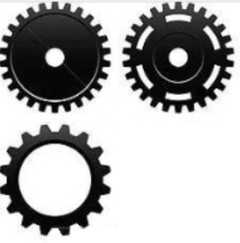 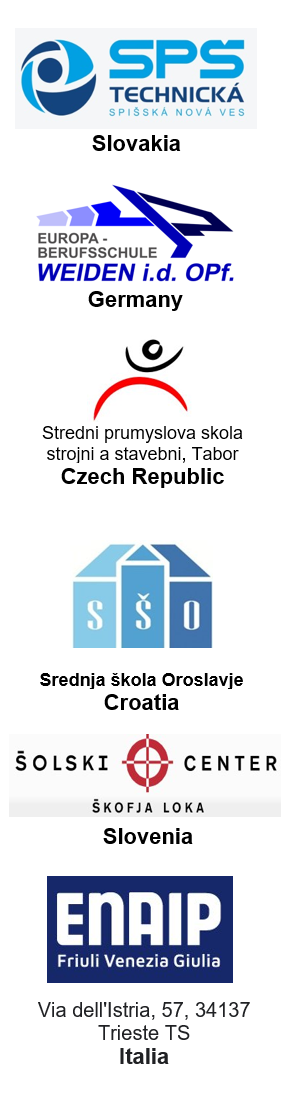 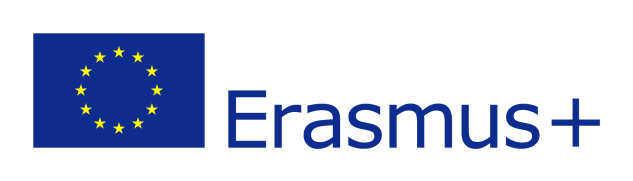 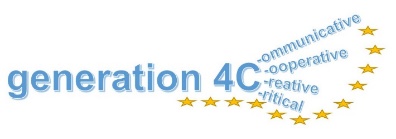 Štvrtý deň
Náš deň sme začali hádzaním kociek a vytváraním príbehu na základe výsledku kociek. Potom sme pristúpili k zapisovaniu niektorých činností, ktoré spotrebúvajú energiu, a pridali sme niekoľko postrehov, ako optimalizovať vzájomné využitie, aby sme spotrebovali menej energie.
Nakoniec sme sa spojili so všetkými tímami a spoločne sme sa rozhodli pre 10 prikázaní o úspore energie.
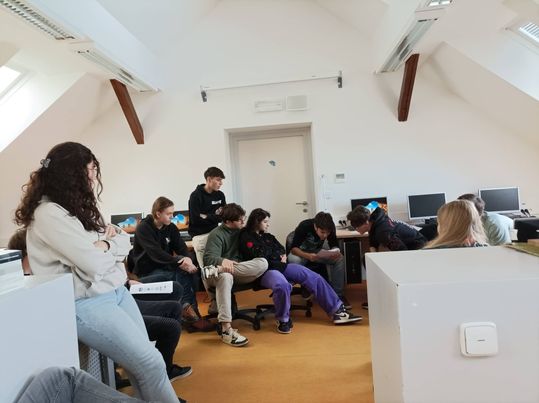 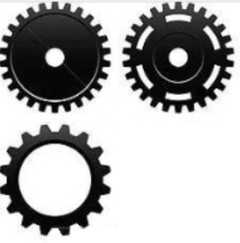 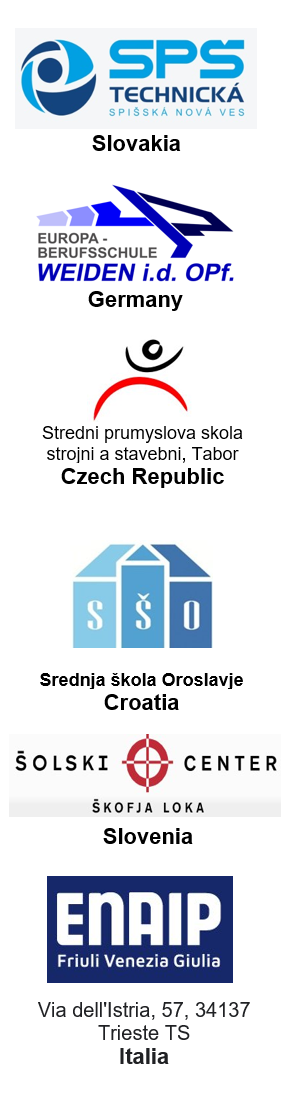 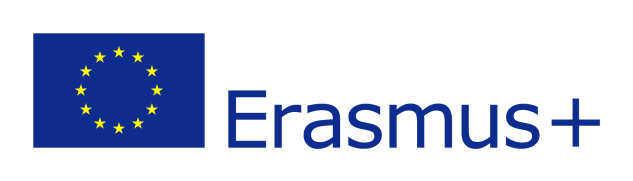 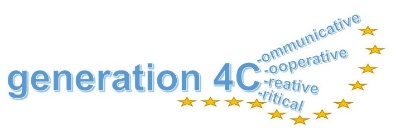 VOĽNOČASOVÉ AKTIVITY, VÝLETY
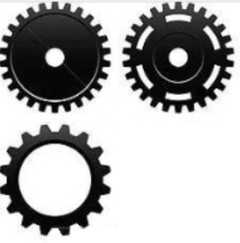 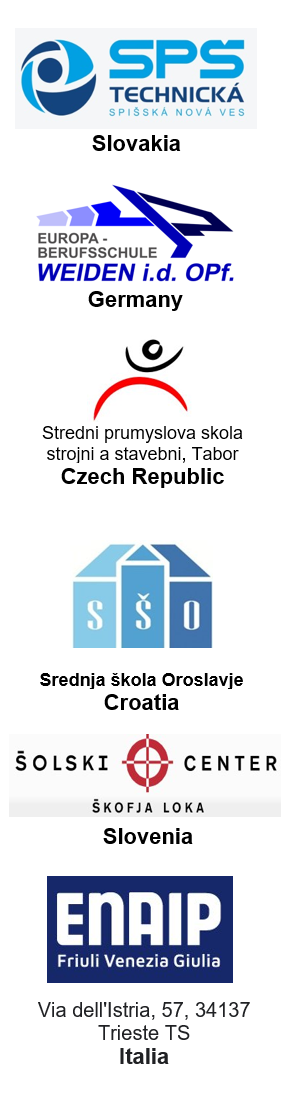 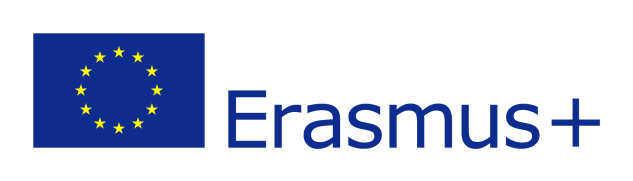 PRVÝ VÝLET – OKOLIE TÁBORA
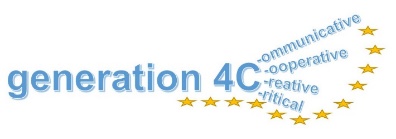 Prvý výlet sme absolvovali v utorok a mali sme prehliadku okolia Tábora 
a návštevu Kotnovskej veže.
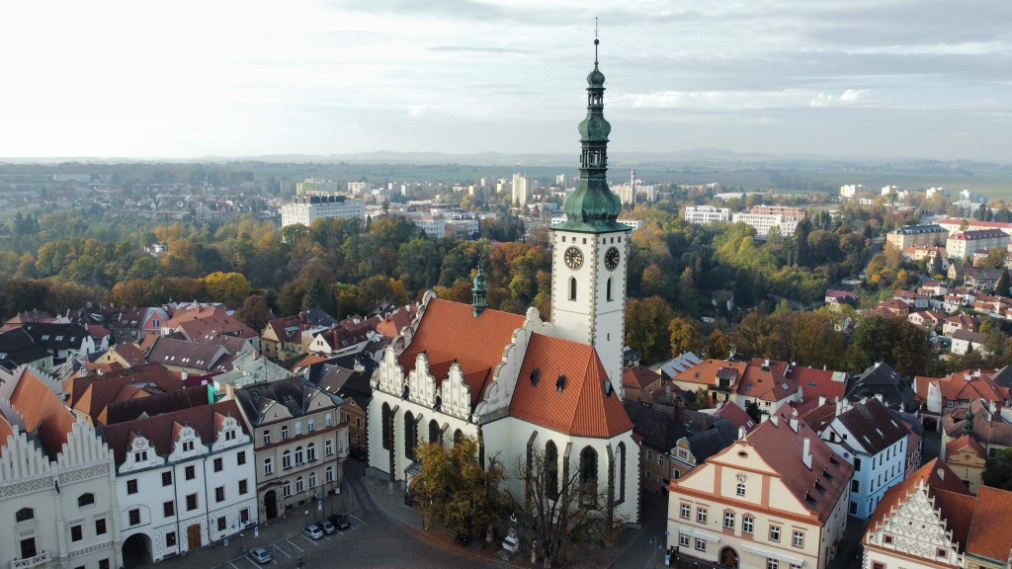 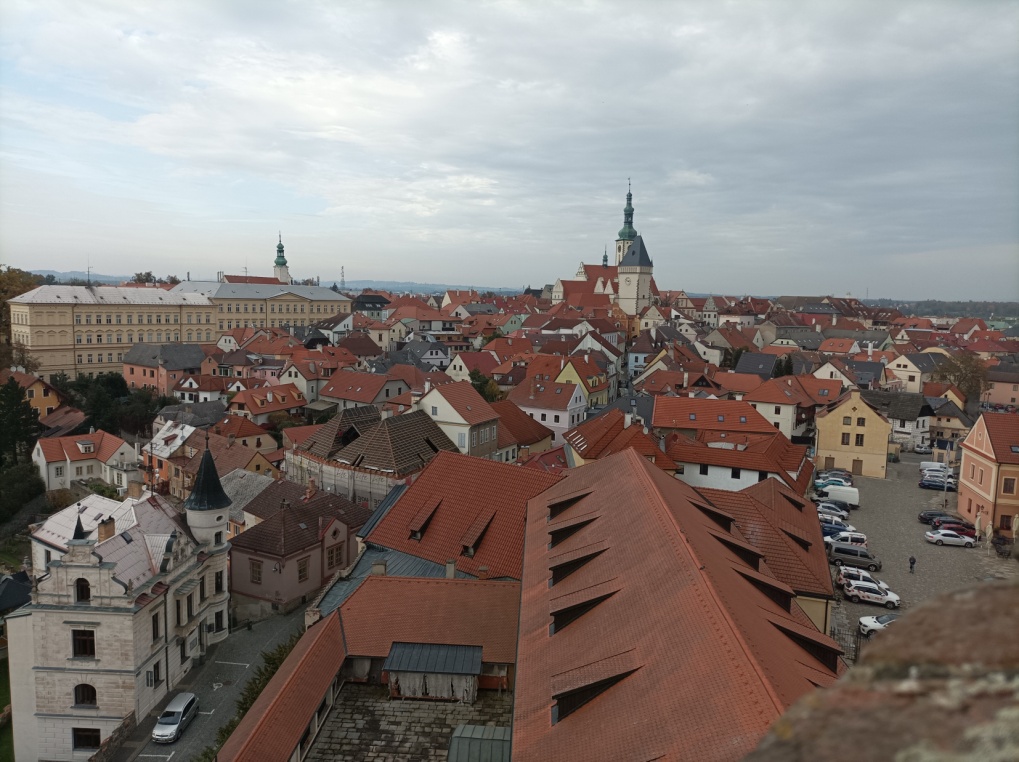 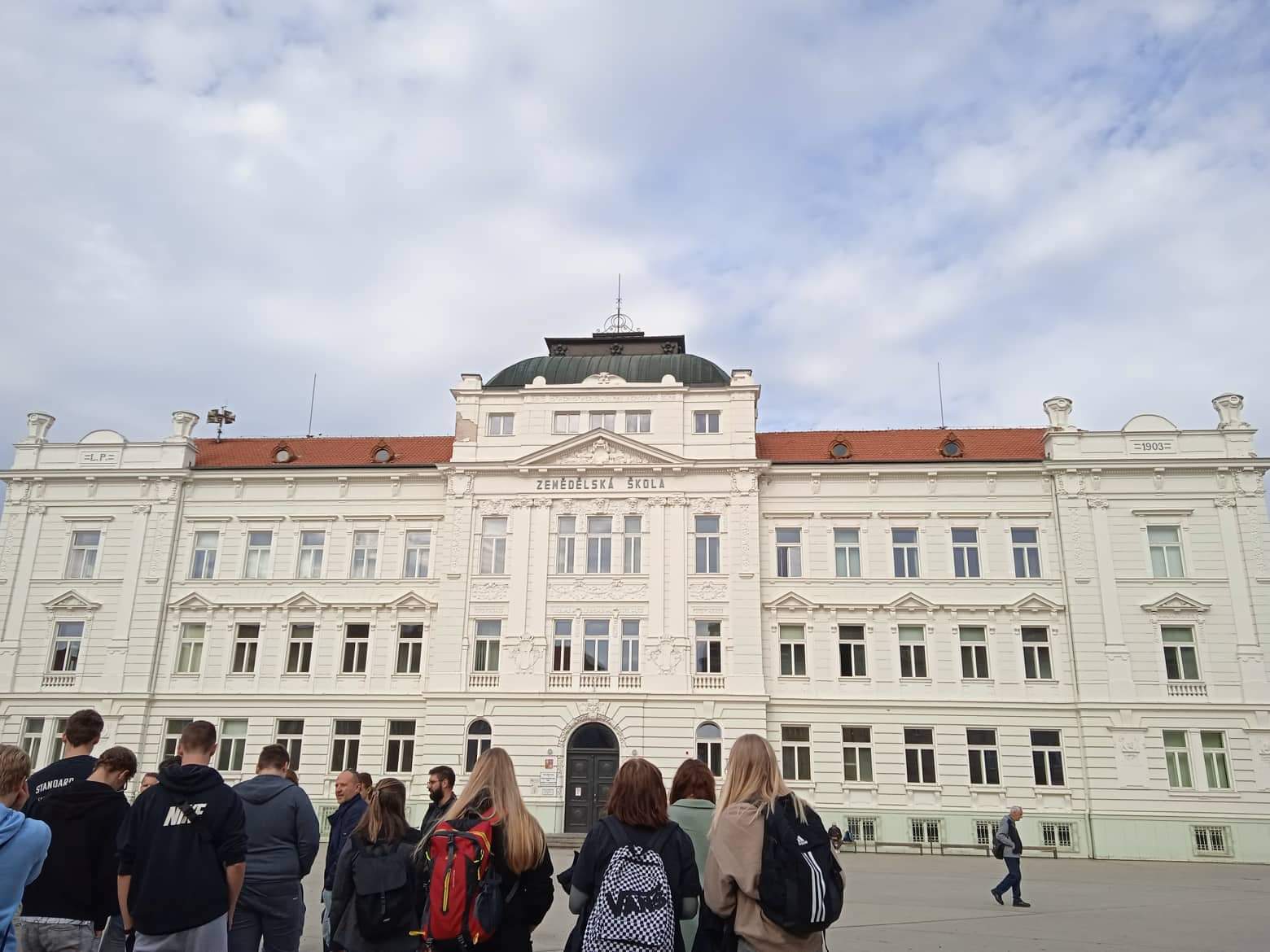 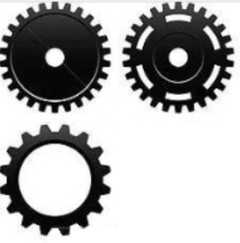 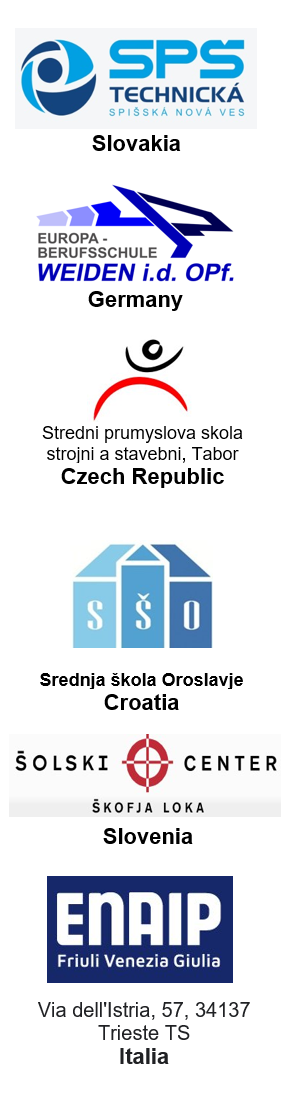 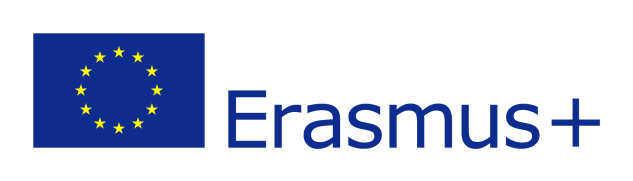 NÁVŠTEVA STARÝCH VODNÝCH MLYNOV V OKOLÍ LUŽNICE V TÁBORE
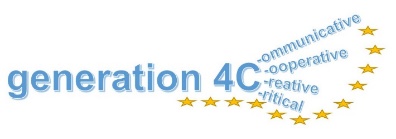 V stredu sme obišli Lužnicu a obzreli si v minulosti vodné mlyny, po prechádzke sme sa naobedovali na Pintovke a vybrali sa do elektrárne Temelín.
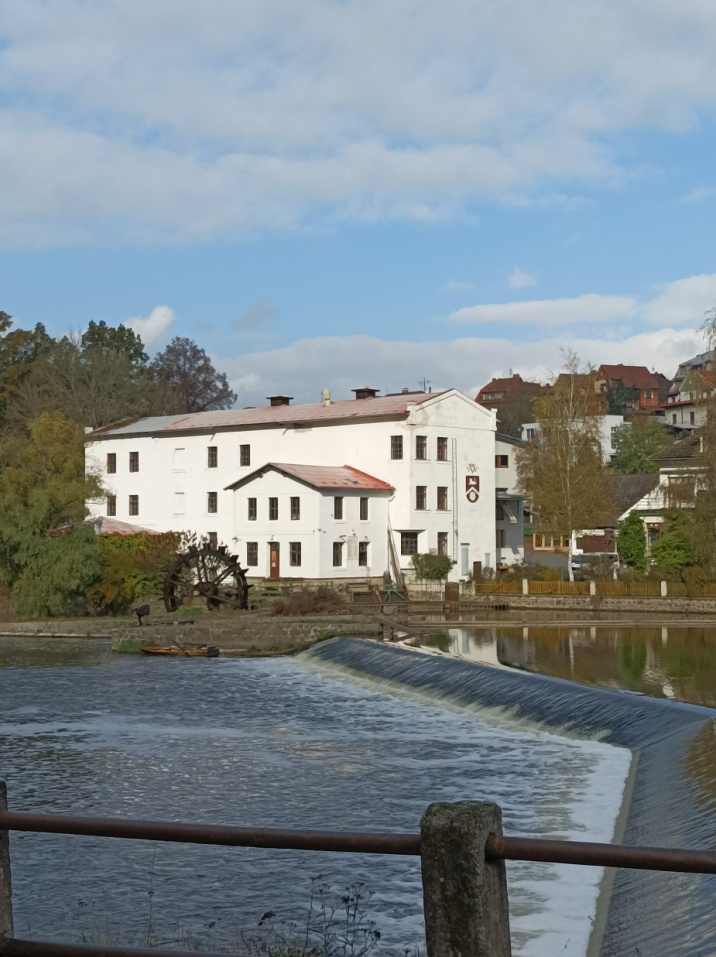 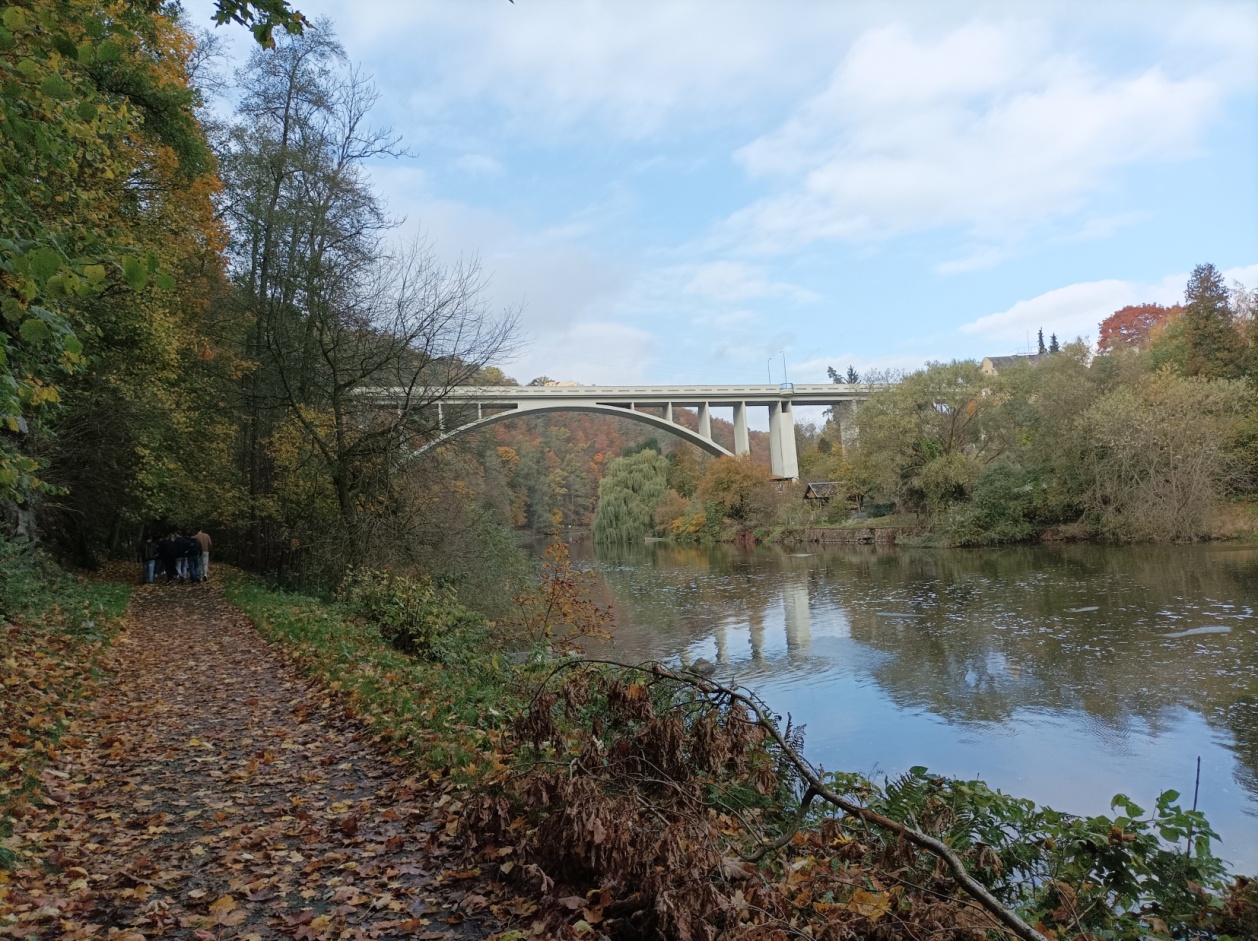 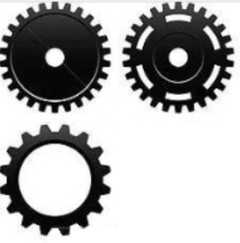 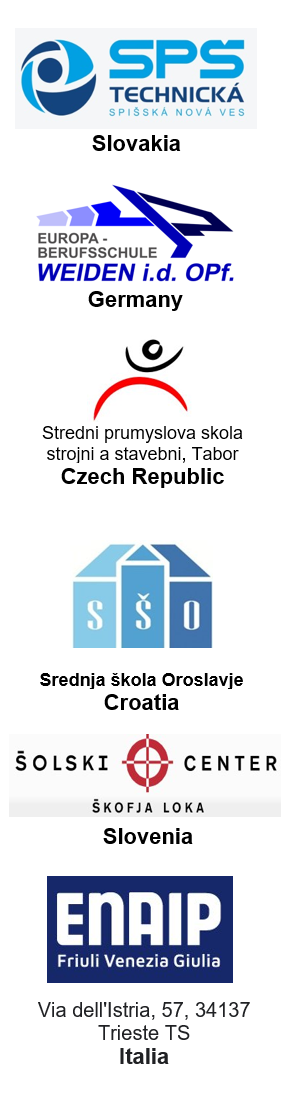 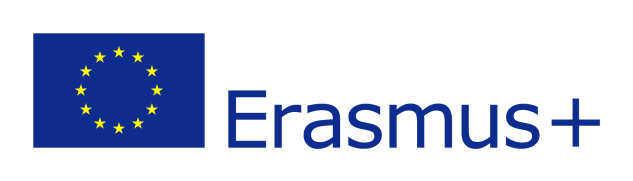 JADROVÁ ELEKTRÁREŇ TEMELÍN
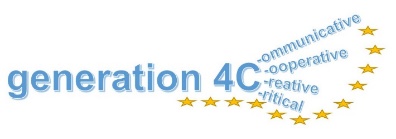 Po obede na Pintovke sme zamierili autobusom do Temelína a urobili si celkom peknú exkurziu po tamojšom múzeu a modeli dozorne reaktora.
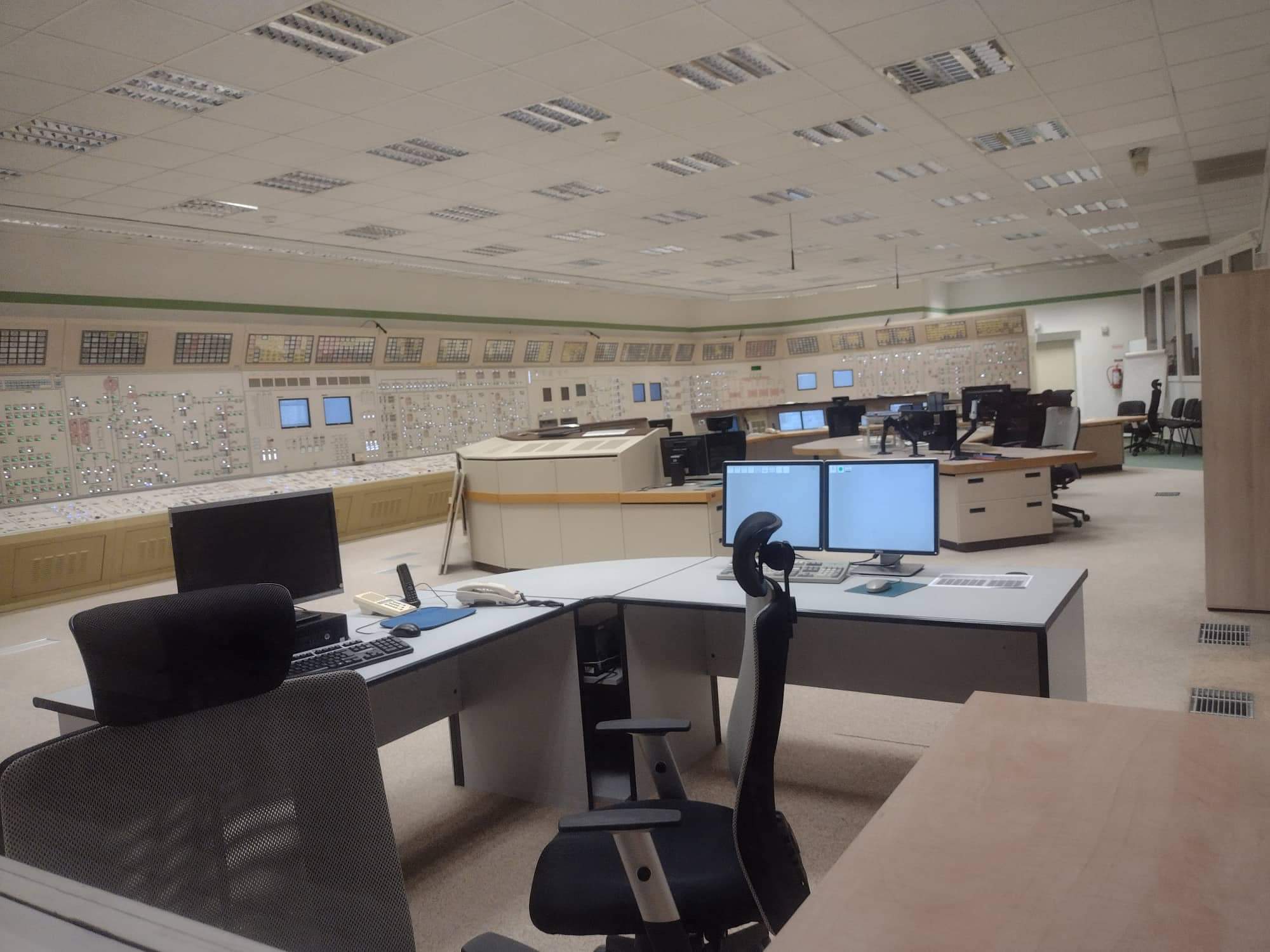 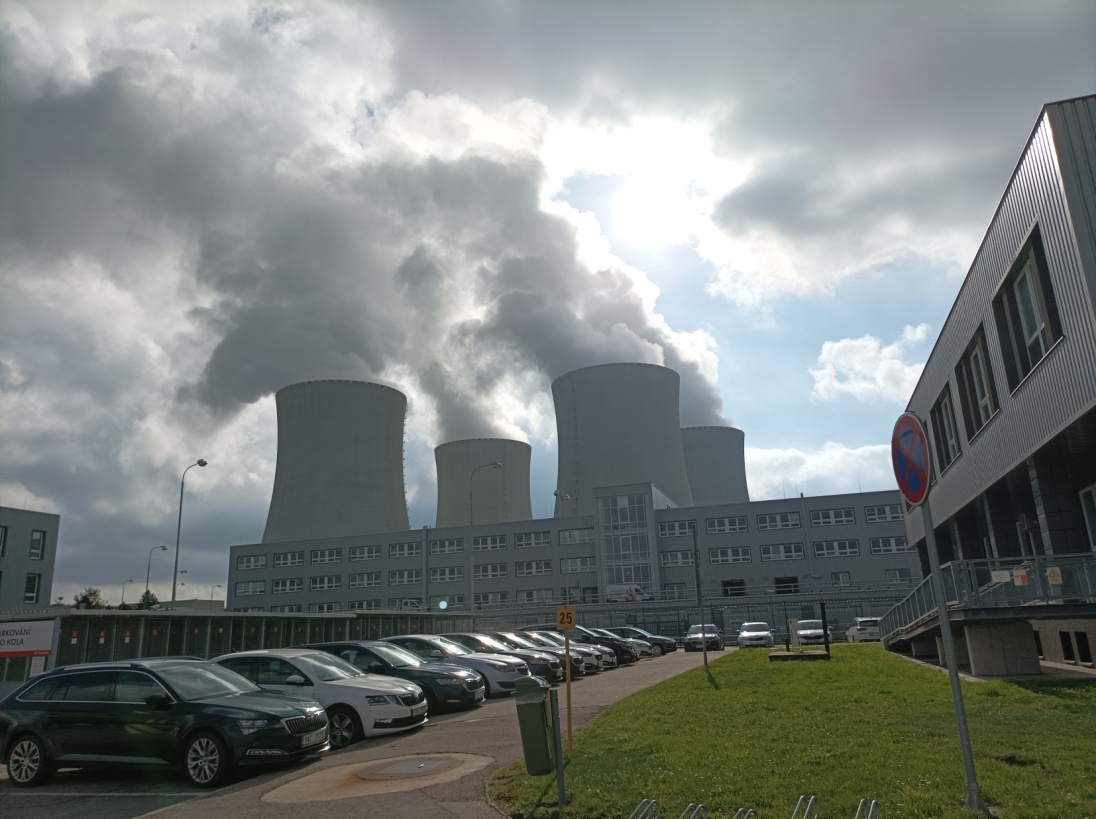 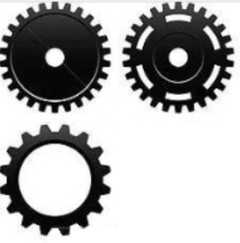 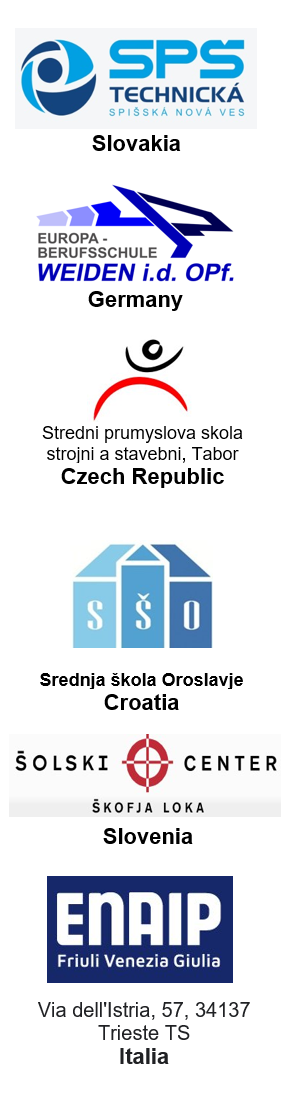 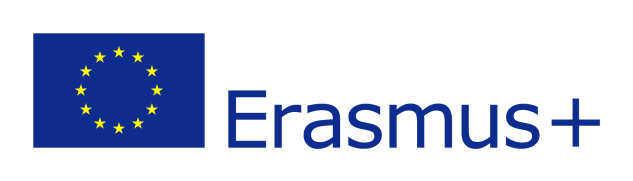 VÝLET DO CHÝNOVSKEJ JASKYNE
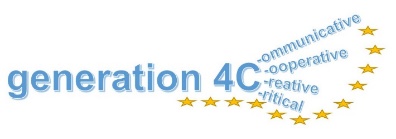 Ako posledný výlet sme absolvovali v piatok a to výletom do Chýnovskej jaskyne. Mohli sme aj vidieť kríž ktorý znázorňuje mŕtvých ľudí na tomto mieste.
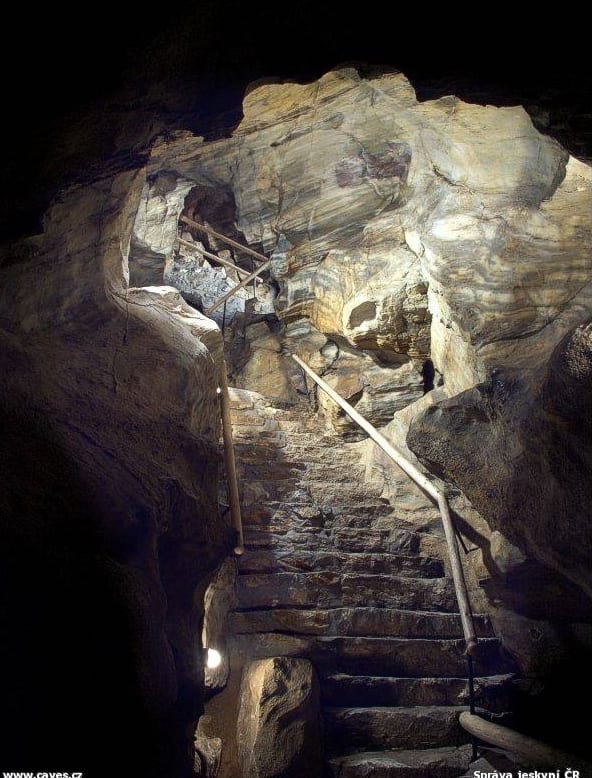 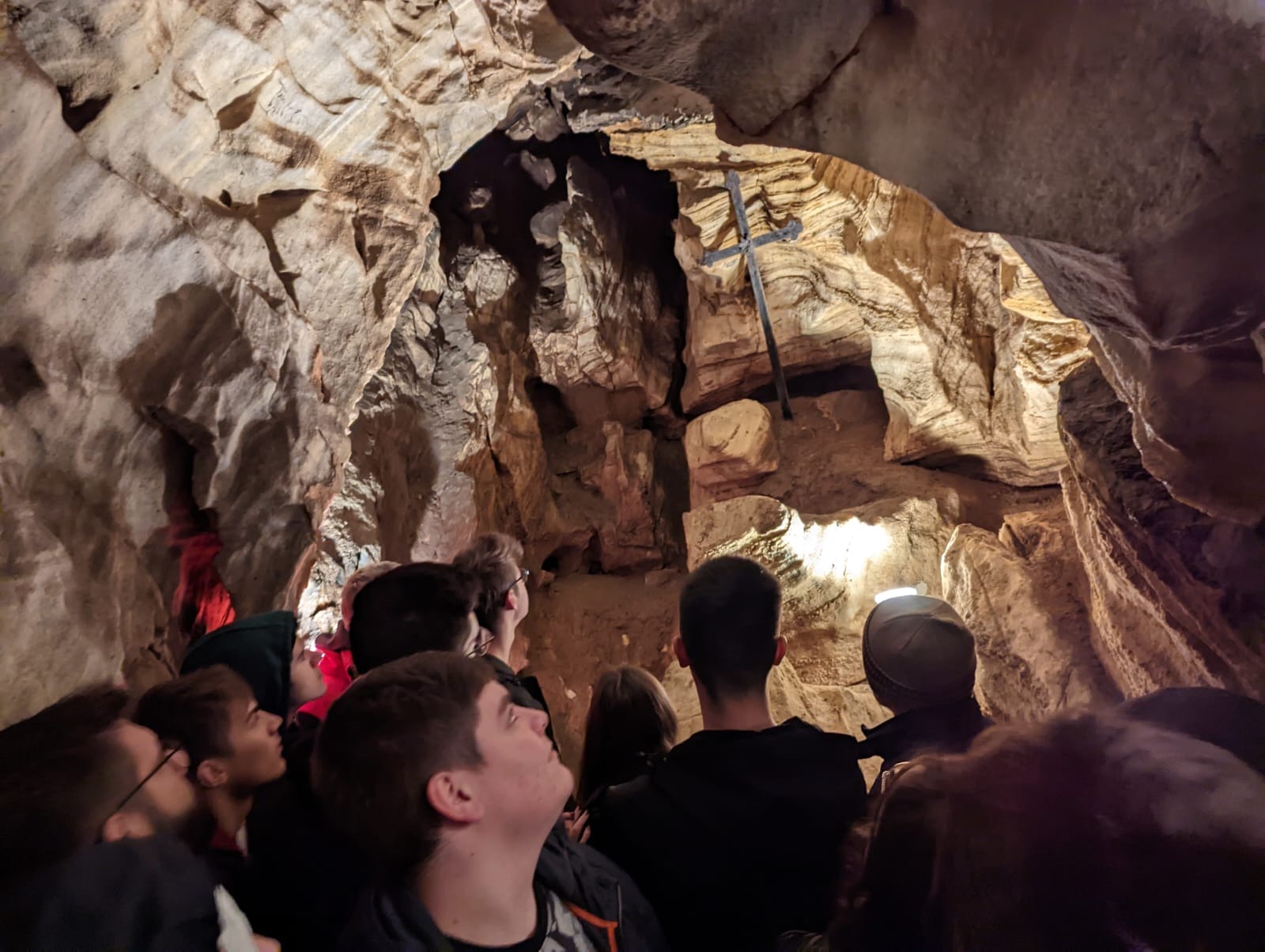 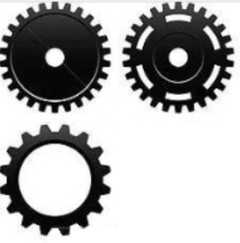 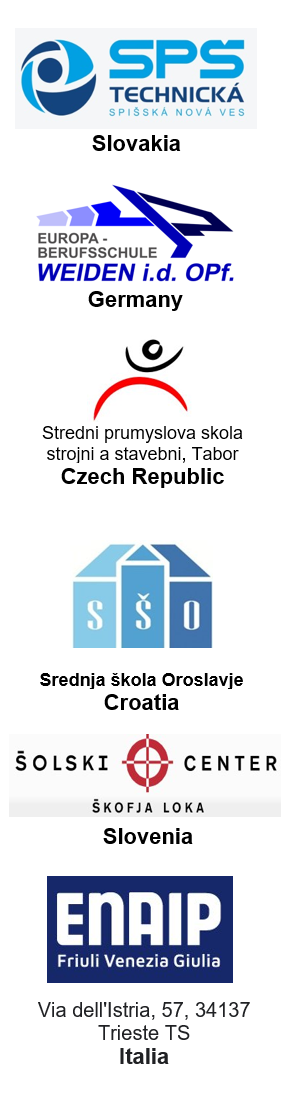 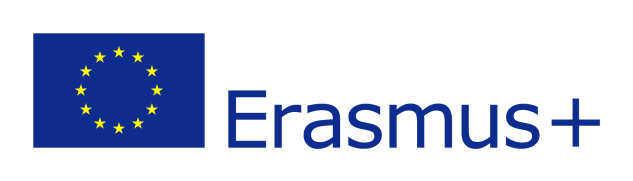 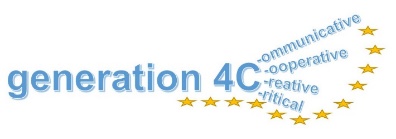 ĎAKUJEME ZA POZORNOSŤ 
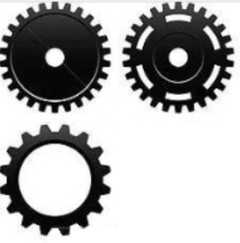